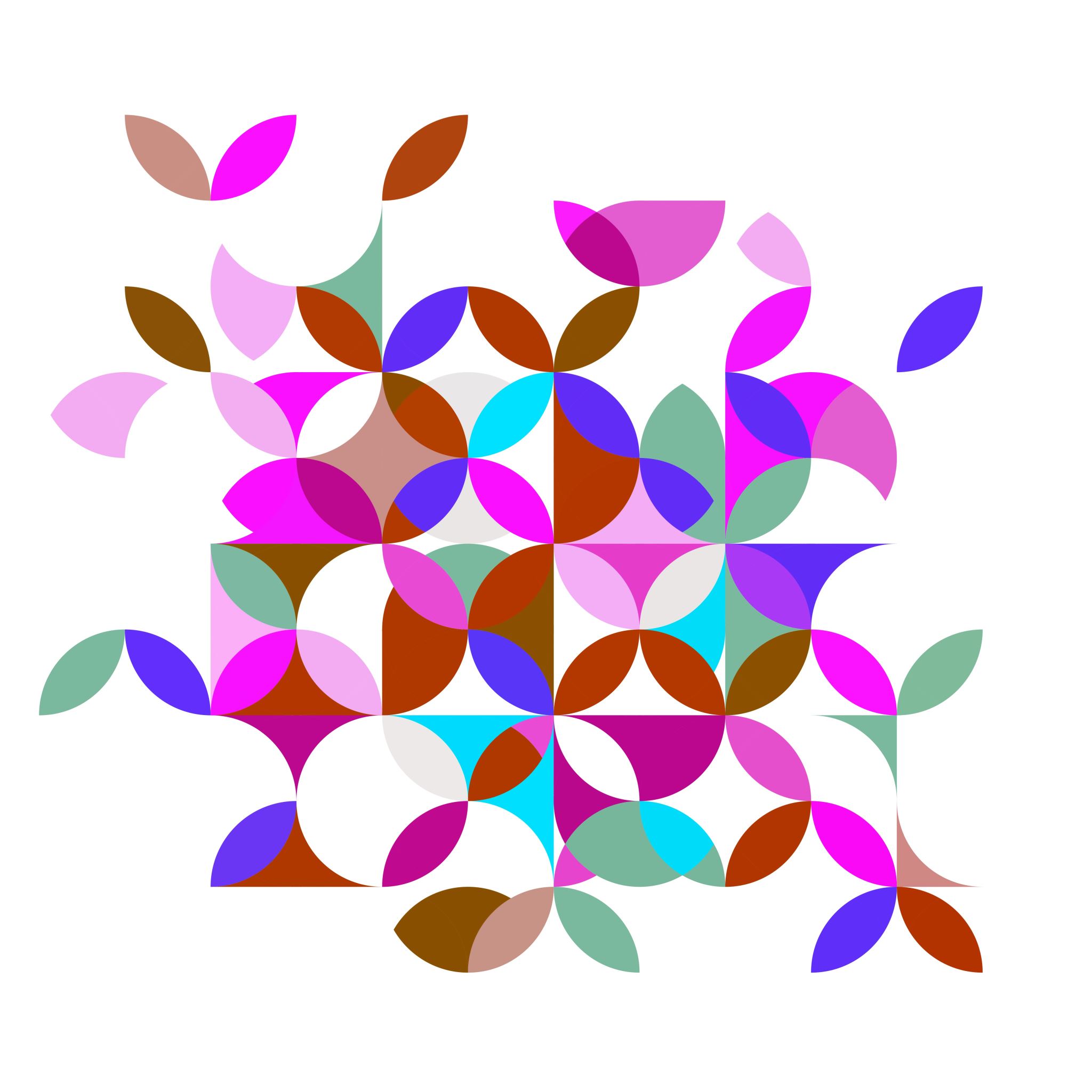 Year 9 OptionsPhysical Education
In addition to core PE you have the option to choose either:
Level1/Level 2 Cambridge National in Sports Studies
GCSE PE
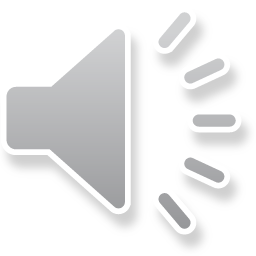 Why Choose to study Sport Studies or GCSE PE?
Do you regularly play sport in and/or out of school?
Do you have an interest in future employment in the Sports, Fitness or Health Industry?
Would you like to enhance your knowledge of your body, how to maintain your physical and mental health and how your body reacts and adapts to playing sport?
Are you interested in improving your knowledge of and performance in a variety of sports?
Would you like to plan and complete your own exercise programme?
How to improve your fitness or train someone else.
Why different people participate in sport.
How your diet and other substances can affect your health and sporting performance.
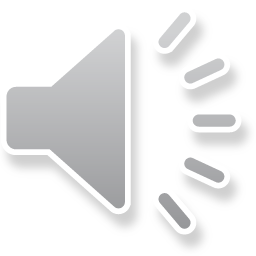 What can these qualifications lead to?
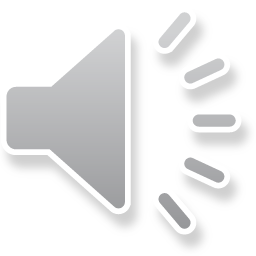 What are the differences between Sports Studies and GCSE?
GCSE PE
GCSE PE is taught over 2 years concluding with 2 exams:

Fitness and the Body Systems (36%)
Health and Performance (24%)

There are also 2 elements of coursework:

Practical Performance in 3 sports (30%)
Personal Exercise Program (10%)
Sports Studies
Sport Studies is split into 3 Units taught over years 10 and 11.
Contemporary Issues in Sport (Exam)
70marks

Performance and Leadership in Sports Activities
80 marks

Sport and the Media
40 marks

Each unit is completed before we move on to the next. There is one exam with the rest of the units being assessed through center assessed tasks (Coursework).
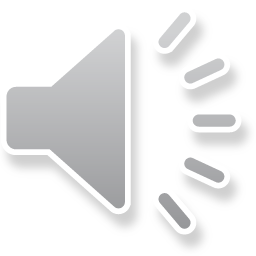 The Sporting Dream
https://youtu.be/wFNB4cwcDSE
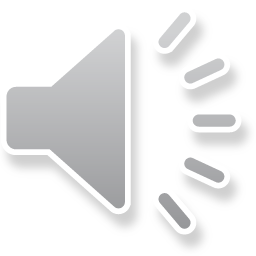 What’s next
If you have any more questions, please contact Mr Wharton and I will be happy to help.
john.wharton@thirskschool.org